1
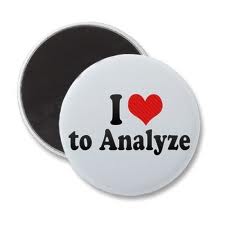 The Literary Analysis
Moving Beyond the Formulaic
ANALYSIS
Features of Literary Analysis Essays
2
Literary analysis involves: 
examining all the parts of a text (character, setting, tone, theme, imagery, etc.)
thinking about how the author uses those elements to create certain effects.
literary essay assignment asks, “How does this piece of literature actually work?” “How does it do what it does?” or, “Why might the author have made the choices he or she did?”
STEP IT UP
DEVELOPING SOME STYLE
3
Move beyond the formulaic 5-paragraph essay. 

Understanding this formulaic writing is key to being able to move ahead and develop your own style and tone.

The formula is not very flexible.
The formula is not very graceful
ARGUMENT
Thesis + Evidence
4
Still need a controlling thesis. 
Provides unity and coherence to the essay
Must be focused
Must be articulated as a proposition
Stated in a single declarative statement
Clearly and strongly worded
Must be arguable and supportable with evidence
STYLE
Avoid All Redundancies
5
Vary your word phrasing. 
You probably don't need a blueprint statement that tells the reader the subject of each of your three supporting paragraphs. 
Third, in the more sophisticated writing that you will be doing, you can almost always dispense with that formulaic topic sentence at the beginning of each support paragraph.
Instead you should work on using appropriate transitional phrasing that leads from topic to topic.
STYLE
Avoid All Redundancies
6
Avoid:
“Bronte reveals her theme of vengeance through the characters of Heathcliff, Hindley, and Catherine.”

“The first example of this is Heathcliff…”

“Another example of this is Hindley…”
PLANNING
Make a Plan
7
Read the prompt carefully.
Do not parrot the prompt. 
Make quick notes and outlines in the margins. (No outline is necessary)
This planning step enables most writers to organize their ideas more efficiently. 
Planning helps the writer to stay focused
RESPONDING
Begin Quickly and Directly
8
a strong opening paragraph can be a real asset to a student's paper.
answer the question quickly
avoid beginning with ideas that do not relate directly to the prompt
Avoid one-sentence introductions that repeat the wording of the prompt
answer the entire prompt -- answer the prompt, not simply repeat it -- in the introduction
STRUCTURE
Use Paragraphs & Topic Sentences
9
indent paragraphs clearly.
Paragraphs create the fundamental structure of the essay, and without them good ideas can get muddled. 
Many writers find topic sentences a useful tool both for organizing paragraphs BUT do not repeat part of your thesis
QUOTATIONS
Use & Explain Quotations
10
use specific quotations to back up your assertions. 
explain your quotes clearly 
demonstrate how they are relevant to the question
offering long quotes without explanation bogs down the essay
STYLE
Create Variety
11
Avoid short, choppy sentences without variety
Connect ideas with transitional wording, participial phrases, appositives, subordinate clauses, etc. 
Experiment with different sorts of syntactical devices to develop a sense of style.
DICTION
Using the Right Words
12
First, continue building your vocabulary
Make certain that the words fit.
Don’t stick in big words just to sound scholarly
Be clear – clarity first!
Use the active voice as much as possible as one remedy for repetition and other superfluous wording:
Good: The author used alliteration to emphasize his point.
Bad: Alliteration was used by the author to emphasize his point.
CONCLUSION
Add Some Insight to the Conclusion
13
Remind readers of your thesis, but do not restate it

An effective conclusion:

 reminds readers of the main point
 summarizes and reinforces the support paragraphs
 provides an insight beyond restating the thesis
TENSE
Use the Literary Present Tense
14
Use the literary present tense when writing of events in the story – not past tense.

Avoid: After Santiago killed the dolphin, he swore he would never again leave port without salt.

Correct: After Santiago kills the dolphin, he swears he will never again leave port without salt.